Web Basics
CSE 365 – Information Assurance
Fall 2023

Adam DoupéJaejong Baek
Arizona State University
Content of some slides provided by Giovanni Vigna of UCSB, with approval
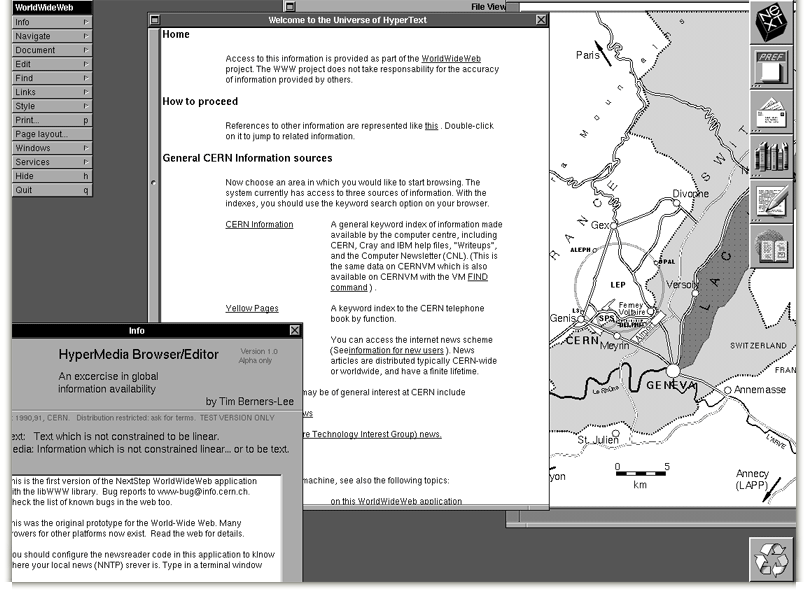 [Speaker Notes: First web browser]
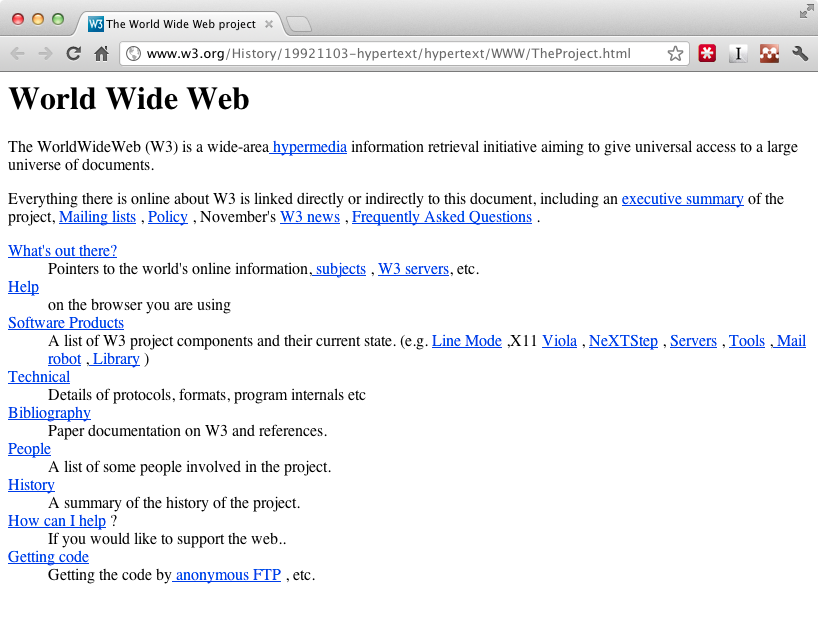 [Speaker Notes: First website]
Sir Tim Berners-Lee
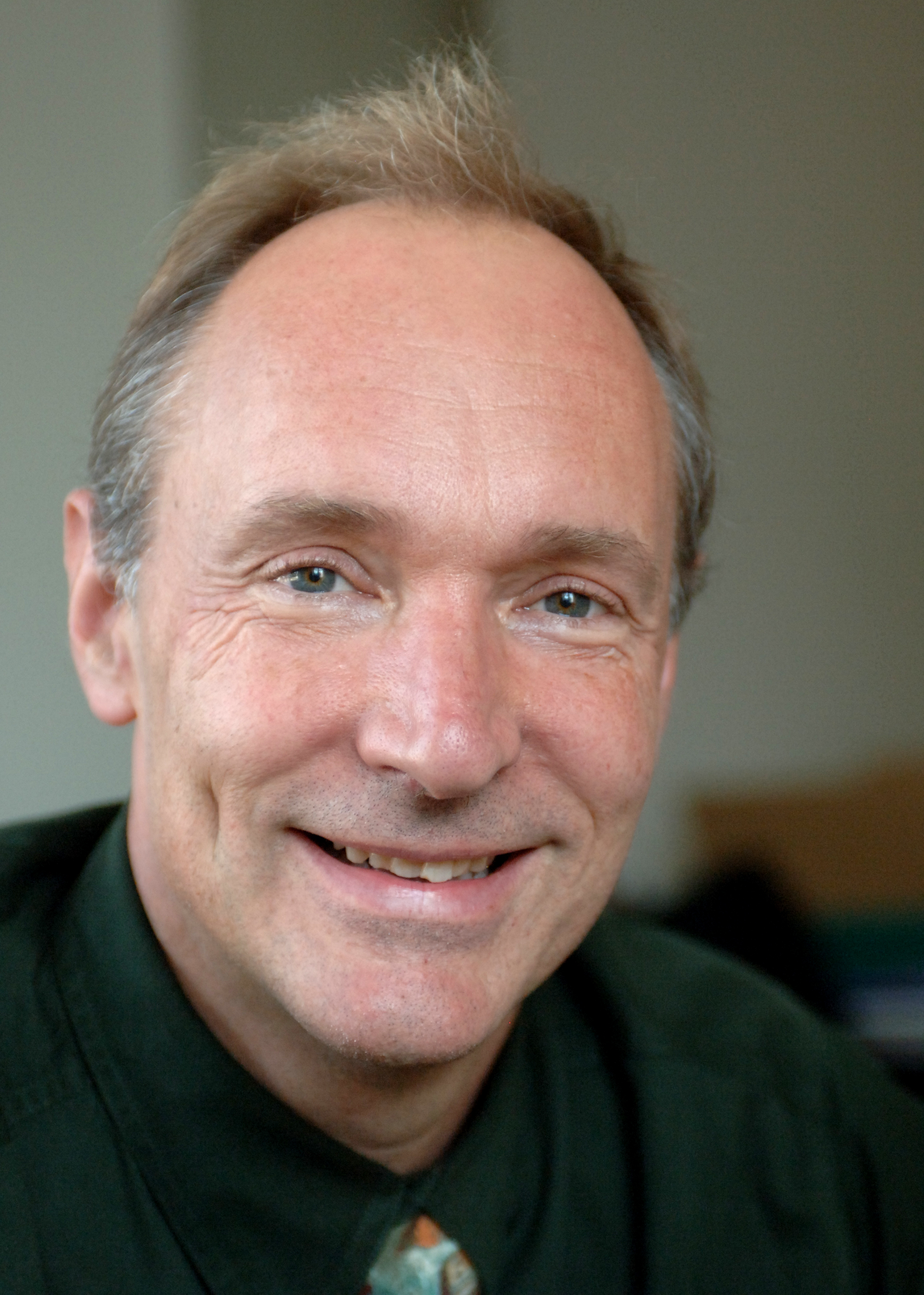 Birth of the Web
Created by Tim Berners-Lee while he was working at CERN
First CERN proposal in 1989
Finished first website end of 1990

Weaving the Web: The Original Design and Ultimate Destiny of the World Wide Web, Tim Berners-Lee
[Speaker Notes: Question: Birth of Internet and the Web? 

Difference?]
Design
Originally envisioned as a way to share research results and information at CERN
Combined multiple emerging technologies
Hypertext
Internet (TCP/IP)
Idea grew into “universal access to a large universe of documents”
Three Central Questions
How to name a resource?
How to request and serve a resource?
How to create hypertext?
Three Central Technologies
How to name a resource?
Uniform Resource Identifier (URI/URL)
How to request and serve a resource?
Hypertext Transfer Protocol (HTTP)
How to create hypertext?
Hypertext Markup Language (HTML)
[Speaker Notes: Relationship between the three core technologies.

URIs describe how to make an HTTP request, and an HTTP response contains HTML, which contains data plus URIs for more information.]
[Speaker Notes: Relationship between the three core technologies.

URIs describe how to make an HTTP request, and an HTTP response contains HTML, which contains data plus URIs for more information.]
Uniform Resource Identifier
Essential meta-data to reach/find a resource
Answers the following questions:
Which server has it?
How do I ask?
How can the server locate the resource?
Latest definition in RFC 3986 (January 2005)
URI – Syntax
<scheme>:<authority>/<path>?<query>#<fragment>
URI – Syntax
<scheme>:<authority>/<path>?<query>#<fragment>

scheme
The protocol to use to request the resource
authority
The entity that controls the interpretation of the rest of the URI
Usually a server name
<username>@<host>:<port>
path
Usually a hierarchical pathname composed of “/” separated strings
query
Used to pass non-hierarchical data
fragment
Used to identify a subsection or subresource of the resource
URI – Syntax
<scheme>:<authority>/<path>?<query>#<fragment>

Examples:
foo://example.com:8042/over/there?test=bar#nose

ftp://ftp.ietf.org/rfc/rfc1808.txt

mailto:doupe@asu.edu

https://example.com/test/example:1.html?/adam
[Speaker Notes: What is the scheme, authority, path, query, and fragment of each example?
Is each example a URI?]
URI – Reserved Characters
:
/
?
#
[
]
@
!
$
&
‘
(
)
*
+
,
;
=
URI – Percent Encoding
Must be used to encode anything that is not of the following:Alpha [a-zA-Z]Digit [0-9]- . _ ~
URI – Percent Encoding
Encode a byte outside the range with percent sign (%) followed by hexadecimal representation of byte
& -> %26
% -> %25
<space> -> %20
…
Let’s fix our previous example:
https://example.com/test/example:1.html?/adam
https://example.com/test/example%3A1.html?%2Fadam
URI – Absolute vs. Relative
URI can specify the absolute location of the resource
https://example.com/test/help.html
Or the URI can specify a location relative to the current resource
//example.com/example/demo.html
Relative to the current network-path (scheme)
/test/help.html
Relative to the current authority
../../people.html
Relative to the current authority and path
Context important in all cases
http://localhost:8080/test
Hypertext Transport Protocol
Protocol for how a web client can request a resource from a web server
Based on TCP, uses port 80 by default
Version 1.0
Defined in RFC 1945 (May 1996)
Version 1.1
Defined in RFC 2616 (June 1999)
Version 2.0
Based on SPDY, still under discussion
HTTP – Overview
Client
Opens TCP connection to the server
Sends request to the server
Server
Listens for incoming TCP connections
Reads request
Sends response
[Speaker Notes: Deliberately vague!]
HTTP – Overview
HTTP Request
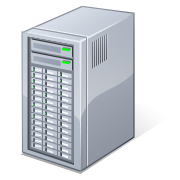 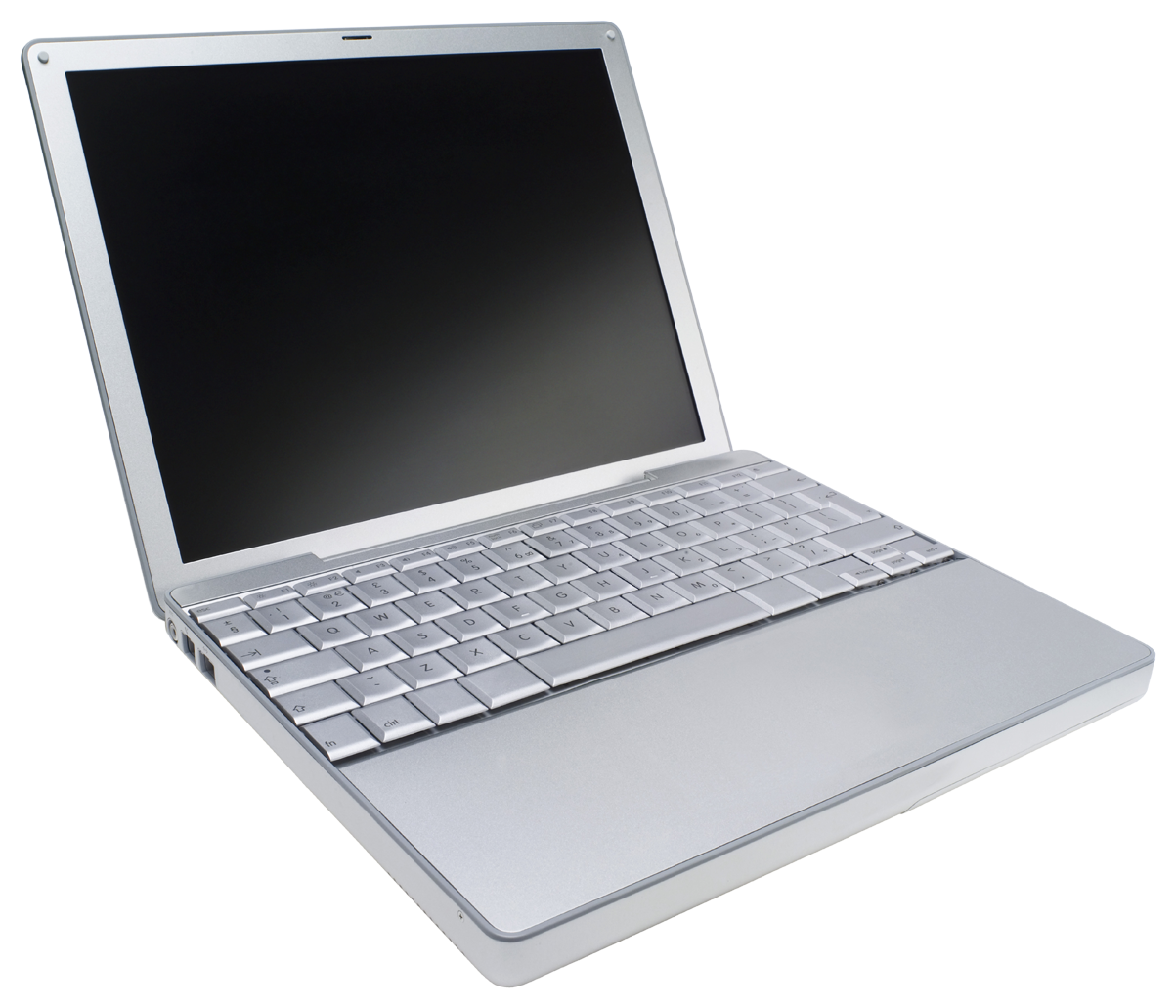 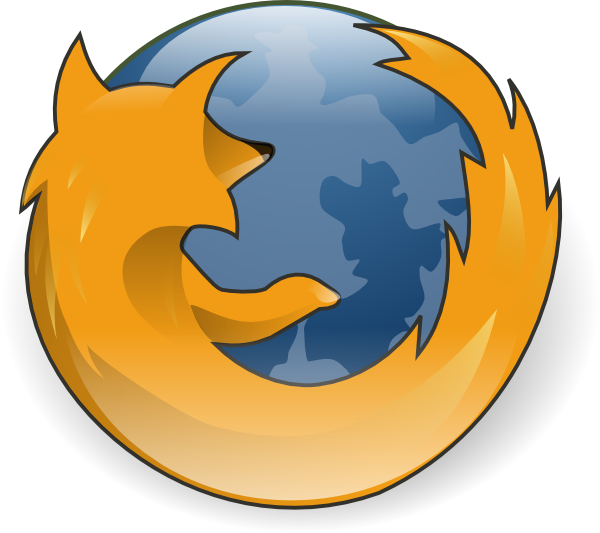 HTTP Response
Server
Client
HTTP – Overview
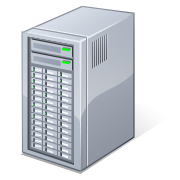 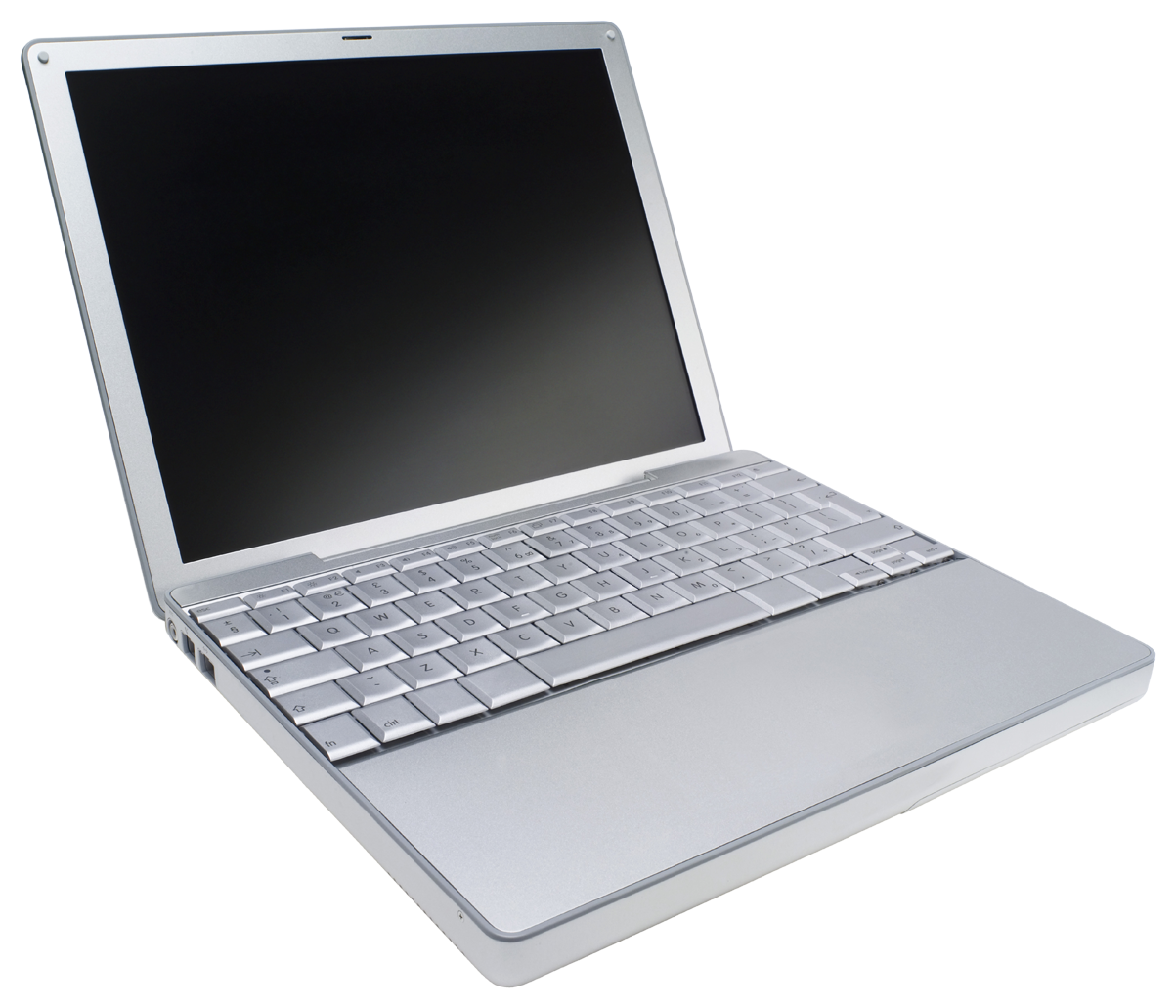 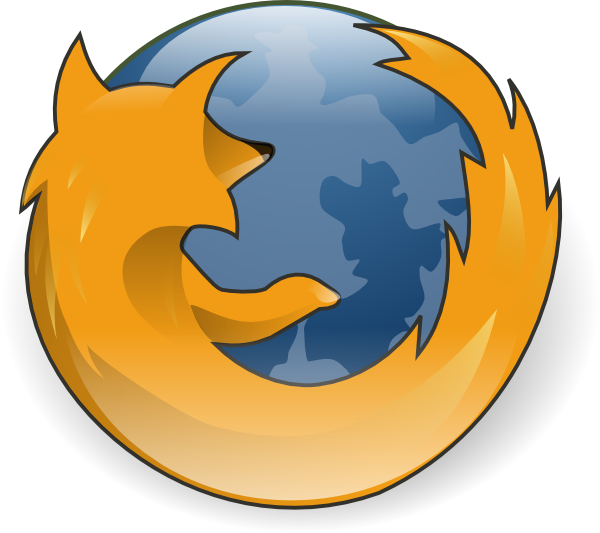 Cache
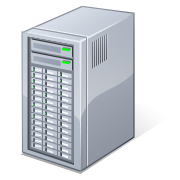 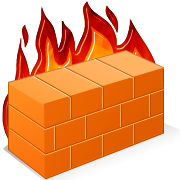 Server
Client
Cache
Firewall
Proxy
Requests
An HTTP request consists of:
method
resource (derived from the URI)
protocol version
client information
body (optional)
Requests – Syntax
Start line, followed by headers, followed by body
Each line separated by CRLF
Headers separated by body via empty line (just CRLF)
Requests – Methods
The method that that client wants applied to the resource
Common methods
GET – Request transfer of the entity referred to by the URI
POST – Ask the server to process the included body as “data” associated with the resource identified by the URI
PUT – Request that the enclosed entity be stored under the supplied URI
HEAD – Identical to GET except server must not return a body
Requests – Methods
OPTIONS – Request information about the communication options available on the request/response chain identified by the URL
DELETE – Request that the server delete the resource identified by the URI
TRACE – used to invoke a remote, application-layer loop-back of the request message and the server should reflect the message received back to the client as the body of the response
CONNECT – used with proxies
… 
A webserver can define arbitrary extension methods
Requests – Example
GET / HTTP/1.1
User-Agent: curl/7.37.1
Host: www.google.com
Accept: */*
Modern Requests
GET / HTTP/1.1
Host: www.google.com
Accept-Encoding: deflate, gzip
Accept: text/html,application/xhtml+xml,application/xml;q=0.9,image/webp,*/*;q=0.8
User-Agent: Mozilla/5.0 (Macintosh; Intel Mac OS X 10_10_1) AppleWebKit/537.36 (KHTML, like Gecko) Chrome/39.0.2171.95 Safari/537.36
[Speaker Notes: From Chrome to www.google.com]
Responses
An HTTP response consists of:
protocol version
status code
short reason
headers
body
[Speaker Notes: This is where we ended the first day.]
Responses – Syntax
Status line, followed by headers, followed by body
Each line separated by CRLF
Headers separated by body via empty line (just CRLF)
Almost the same overall structure as request
Responses – Status Codes
1XX – Informational: request received, continuing to process
2XX – Successful: request received, understood, and accepted
3XX – Redirection: user agent needs to take further action to fulfill the request
4XX – Client error: request cannot be fulfilled or error in request
5XX – Server error: the server is aware that it has erred or is incapable of performing the request
Responses – Status Codes
"200"   ; OK
"201"   ; Created
"202"   ; Accepted
"204"   ; No Content
“301"   ; Moved Permanently
"307"   ; Temporary Redirect
Responses – Status Codes
"400"   ; Bad Request
"401"   ; Unauthorized
"403"   ; Forbidden
"404"   ; Not Found
"500"   ; Internal Server Error
"501"   ; Not Implemented
"502"   ; Bad Gateway
"503"   ; Service Unavailable
Requests – Example
GET / HTTP/1.1
User-Agent: curl/7.37.1
Host: www.google.com
Accept: */*
Responses – Example
HTTP/1.1 200 OK
Date: Tue, 13 Jan 2015 03:57:26 GMT
Expires: -1
Cache-Control: private, max-age=0
Content-Type: text/html; charset=ISO-8859-1
Set-Cookie: … 
Server: gws
X-XSS-Protection: 1; mode=block
X-Frame-Options: SAMEORIGIN
Alternate-Protocol: 80:quic,p=0.02
Accept-Ranges: none
Vary: Accept-Encoding
Transfer-Encoding: chunked

<!doctype html><html itemscope="" itemtype="http://schema.org/WebPage" lang="en"><head><meta content="Search the world's information, including webpages, images, videos and more. Go …
Maintaining State
HTTP is a stateless protocol
However, to write a web application we would like maintain state and link requests together
The goal is to create a "session" so that the web application can link requests to the same user
Allows authentication
Rich, full applications
Three ways this can be achieved
Embedding information in URLs
Using hidden fields in forms
Using cookies
[Speaker Notes: While the last option is the most common, it's important to get an understanding of where we came from. Plus, there might be applications that use the other two features.]
Embedding Information in Cookies
Cookies are state information that is passed between a web server and a user agent
Server initiates the start of a session by asking the user agent to store a cookie
Server or user agent can terminate the session
Cookies first defined by Netscape while attempting to create an ecommerce application
RFC 2109 (February 1997) describes first standardization attempt for cookies
RFC 2965 (October 2000) tried to standardize cookies 2.0
RFC 6265 (April 2011) describes the actual use of cookies in the modern web and is the best reference
Embedding Information in Cookies
Cookies are name-value pairs (seperated by "=")
Server includes the "Set-Cookie" header field in an HTTP response
Set-Cookie: USER=foo;
User agent will then send the cookie back to the server using the "Cookie" header on further requests to the server
Cookie: USER=foo;
Embedding Information in Cookies
Server can ask for multiple cookies to be stored on the client, using multiple "Set-Cookie" headers
Set-Cookie: USER=foo;
Set-Cookie: lang=en-us;
Embedding Information in Cookies
Server can sent several attributes on the cookie, these attributes are included in the Set-Cookie header line, after the cookie itself, separated by ";"
Path
Specifies the path of the URI of the web server that the cookies are valid
Domain
Specifies the subdomains that the cookie is valid 
Expires or Max-Age
Used to define the lifetime of the cookie, or how long the cookie should be valid
HttpOnly
Specifies that the cookie should not be accessible to client-side scripts
Secure
Specifies that the cookie should only be sent over secure connections
Embedding Information in Cookies
Example cookie headers from curl request to www.google.com
curl -v http://www.google.com
Set-Cookie: PREF=ID=db9539b9b7353be5:FF=0:TM=1421424672:LM=1421424672:S=OqGXMZZhmeyihyKi; expires=Sun, 15-Jan-2017 16:11:12 GMT; path=/; domain=.google.com
Set-Cookie: NID=67=bs1lLyrXtfdUj79IlcuqR7_MWEsyNdLWU_FpGKwlWR9QpEzi3UrVV2UGO6LBW3sJNk9mlLcYIJns3PG3NUu-M3pT9qD-V4F8oyyJ_UJnCGKDUDGbllL9Ha8KGufv0MUv; expires=Sat, 18-Jul-2015 16:11:12 GMT; path=/; domain=.google.com; HttpOnly
Set-Cookie: PREF=ID=db9539b9b7353be5:FF=0:TM=1421424672:LM=1421424672:S=OqGXMZZhmeyihyKi; expires=Sun, 15-Jan-2017 16:11:12 GMT; path=/; domain=.google.com
expires is set two years in the future
path is / which means to send this cookie to all subpaths of www.google.com/
domain is .google.com, which means to send this cookie to all subdomains of .google.com
Includes www.google.com, drive.google.com, …
Set-Cookie: NID=67=bs1lLyrXtfdUj79IlcuqR7_MWEsyNdLWU_FpGKwlWR9QpEzi3UrVV2UGO6LBW3sJNk9mlLcYIJns3PG3NUu-M3pT9qD-V4F8oyyJ_UJnCGKDUDGbllL9Ha8KGufv0MUv; expires=Sat, 18-Jul-2015 16:11:12 GMT; path=/; domain=.google.com; HttpOnly
HttpOnly is a security feature, which means only send this cookie in HTTP, do not allow JavaScript code to access the cookie
Embedding Information in Cookies
The server can request the deletion of cookies by setting the "expires" cookie attribute to a date in the past
User agent should then delete cookie with that name
Set-Cookie: USER=foo; expires=Thu, 1-Jan-2015 16:11:12 GMT;
User agent will then delete the cookie with name "USER" that is associated with this domain
Proxies are not supposed to cache cookie headers	
Why?
Embedding Information in Cookies
User agent is responsible for following the server's policies
Expiring cookies
Restricting cookies to the proper domains and paths
However, user agent is free to delete cookies at any time
Space/storage restrictions
User decides to clear the cookies